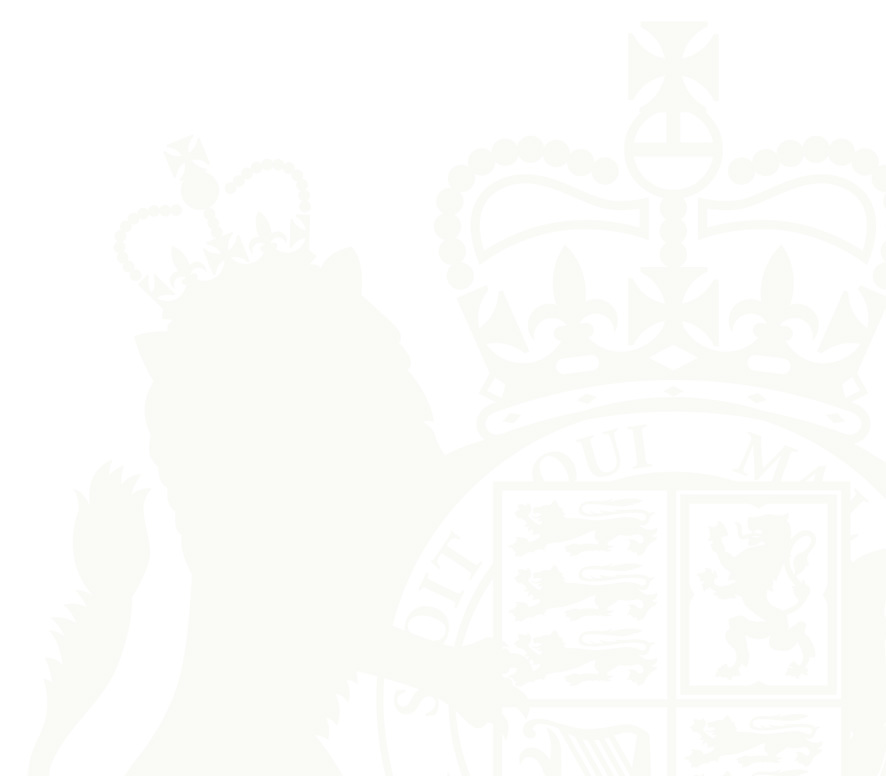 Today’s Juries: Old fashioned evils & new fangled ideas
Paul Dore, Juries Commissioner



Presented at the annual conference of the Victorian Commercial Teachers Association, Victoria University, Melbourne – 25 November 2014
Courts Exist Across Time
Many courts across Victoria operate…
from late 19th/early 20th Century buildings
under traditions and practices forged in the early/mid 20th Century
with ICT systems that are legacies of the late 20th Century… 
But the Victorian courts and jury system are facing 21st Century demands!!
Old Fashioned Evils
Defendants use Peremptory Challenges to exclude prospective jurors…
who appear unable to fulfil their function 
who demonstrate by their demeanour that they may not be impartial
they assume may not be impartial because of certain characteristics
Does Gender Matter?
In 2013/14, women and men came into contact with the juries system when…
Randomly selected: 51.5% (W) & 48.5% (M) 
Summoned to attend: 49.1% (W) & 50.9% (M)
In the jury poolroom: 51% (W) & 49% (M)
Balloted to Court: 50.8% (W) & 49.2% (M) 
And yet… women are more than twice as likely to challenged: 69% to 31%
Women Jurors & Criminal Trials
In 2013/14, after judges heard and excused prospective jurors…
Jury panels comprised: 52% (W) & 48% (M) 
This should result in: 6.24 (W) & 5.76 (M)
And yet…
Juries comprised: 44% (W) & 56% (M) 
This resulted in: 5.28 women in a jury of 12
Does Occupation Matter?
In 2013/14, those who worked in health and education sectors made up…
59% of challenges in trials of alleged sexual offending - W=34% & M=25% 
52% of challenges in trials of alleged violent offending - W=37% & M=15%
43% of challenges in trials of alleged drug trafficking or murder - W=30% & M=13%
Reforming the Old Fashioned Evils
Peremptory Challenges in Victoria and other jurisdictions…
VLRC recommends reducing challenges to 3, making juries more representative   
NSW does not call out occupation when empanelling a jury 
The United Kingdom abolished challenges entirely a quarter century ago
The Juries Act & Technology
The Juries Act 2000 states that a juror or prospective juror must not…
Disclose (publish) any information enabling the identification of jurors [S.65(2)]
Disclose opinions expressed in the course of deliberations [S.78(2)]
Make enquiries, including conduct research on the internet [S.78A(5)(b)]
New Fangled Ideas
The internet and social media is pervasive across all aspects of our lives, so…
Make enquiries? What stops the sleuth or curious juror Googling?
Disclose identification of jurors? What stops jurors from friending & tagging?
Disclose opinions expressed? What’s the difference between the pub & Facebook?
The Fraill* Factor in Victoria
We know of 4 jurors misusing internet by…
Seeking out additional information  
Using Facebook to get information on the accused & victim
Looking up legal definitions 
Friending & tagging fellow jurors post-trial and discussing juror experience

	* Joanne Fraill, a juror in the UK, was sentenced to 8 months 		imprisonment for friending and messaging accused!
Responding to New Fangled Ideas
The gate has been irreversibly opened and the horse long bolted, so courts must…
Adopt a realistic approach to jurors’ use of social media
Accept that citizens use the internet (83% of Australians > 15 years old*)
Adjust their expectations and their messages to co-exist with technology
* 2012-13 data, Australian Bureau of Statistics